Lei 13460/2017
Código de Defesa do Usuário de Serviços Públicos
Fundamento constitucional
§ 3º A lei disciplinará as formas de participação do usuário na administração pública direta e indireta, regulando especialmente: (Redação dada pela Emenda Constitucional nº 19, de 1998)
I - as reclamações relativas à prestação dos serviços públicos em geral, asseguradas a manutenção de serviços de atendimento ao usuário e a avaliação periódica, externa e interna, da qualidade dos serviços; (Incluído pela Emenda Constitucional nº 19, de 1998)
II - o acesso dos usuários a registros administrativos e a informações sobre atos de governo, observado o disposto no art. 5º, X e XXXIII;  (Incluído pela Emenda Constitucional nº 19, de 1998)
Abrangência Nacional
Abrangência Federal
Usuário
Princípios
Tipos de Manifestações
Manifestações
Identificação do requerente
Identidade do manifestante
Motivação
Certificação de identidade
Fases da manifestação
Ouvidorias - papel
Prazos
Obrigado 

Gilberto Waller Júnior
Ouvidor-Geral da União
Tel (61) 20206782
Email: gilberto.waller-junior@cgu.gov.br
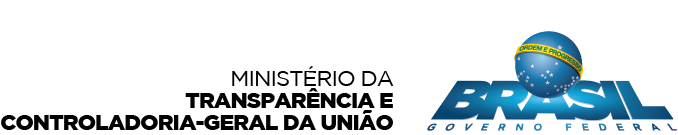